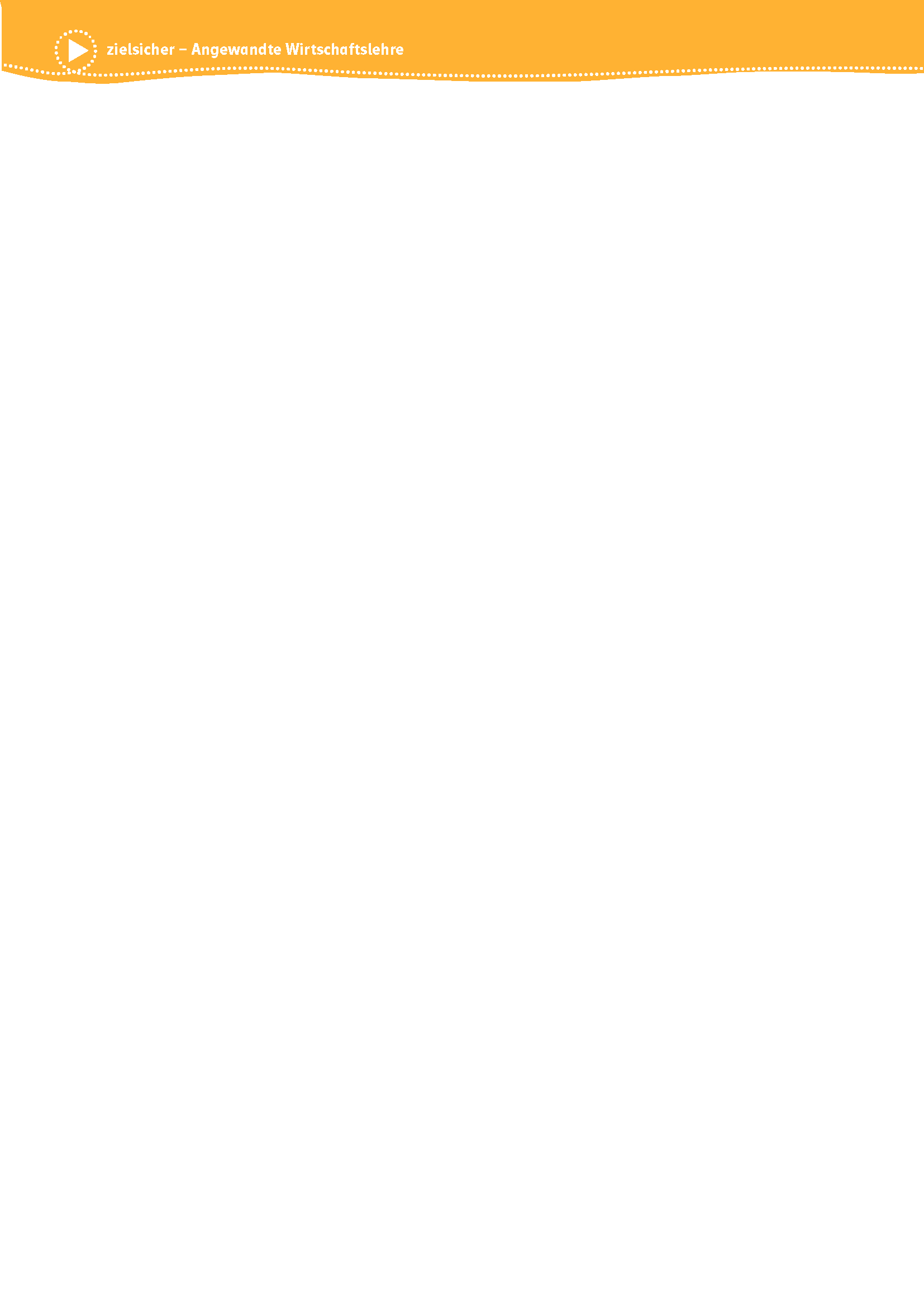 Kaufvertrag
© Österreichischer Bundesverlag Schulbuch GmbH & Co. KG, Wien 2019 | www.oebv.at | zielsicher AWL
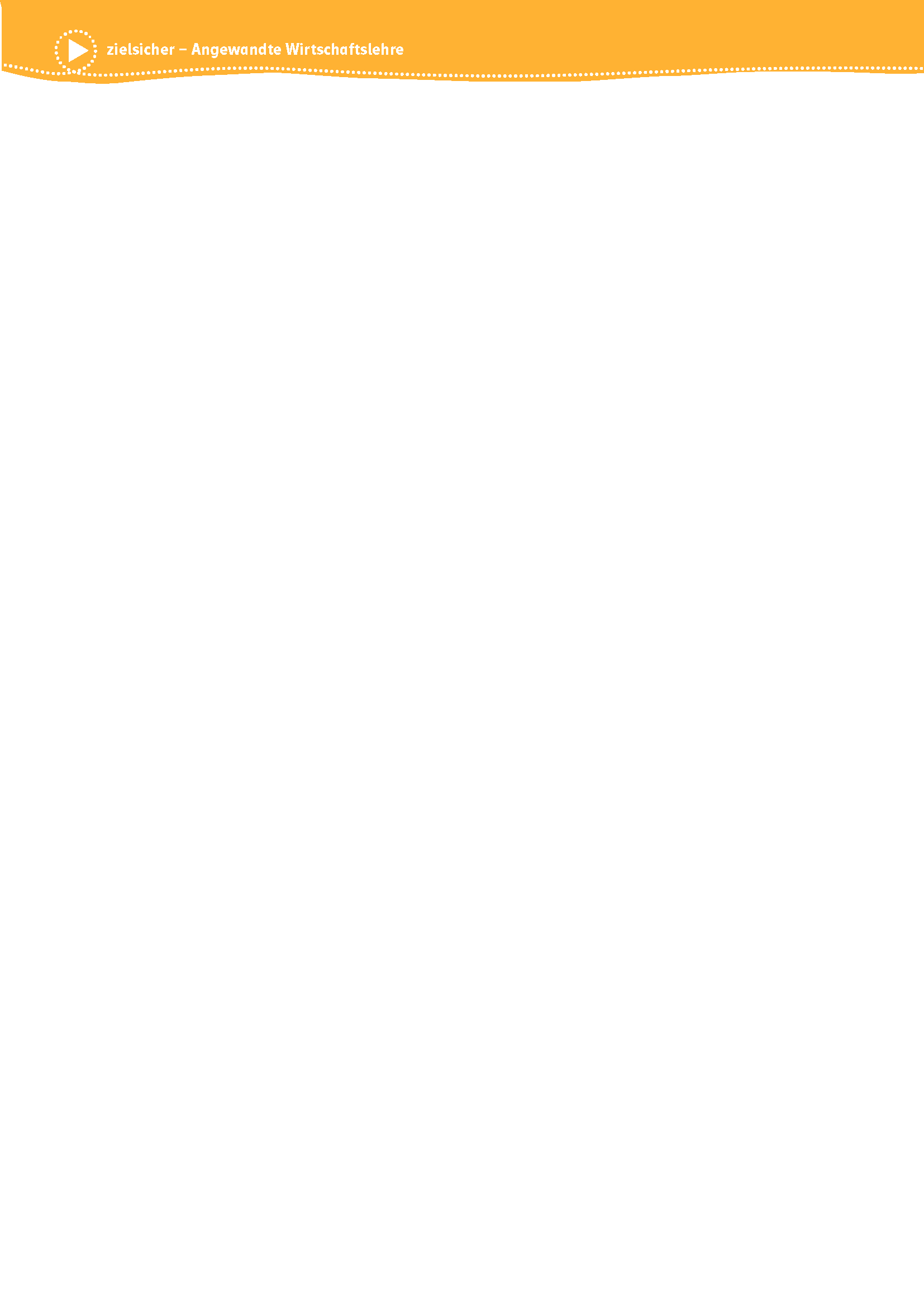 Normen
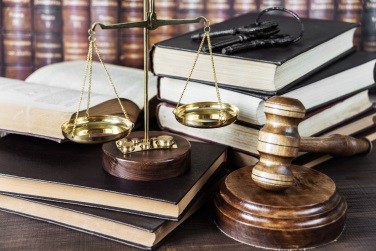 zwingendes Recht
 freie Vereinbarungen
 Handelsbräuche
 nachgiebiges Recht
© Epitavi / iStockphoto.com
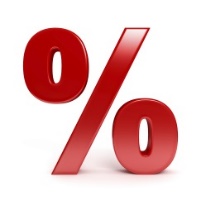 © SilverV / Thinkstock
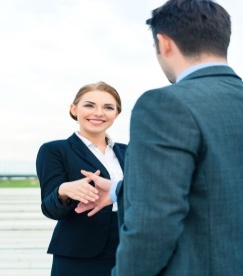 © Kzenon / Fotolia
?
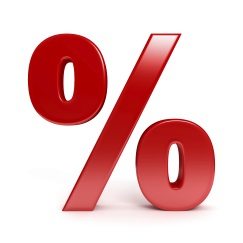 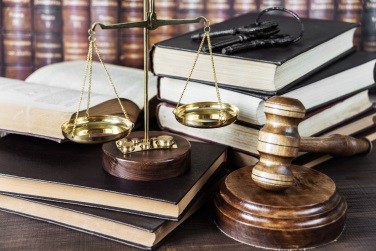 © Epitavi / iStockphoto.com
© SilverV / Thinkstock
© Österreichischer Bundesverlag Schulbuch GmbH & Co. KG, Wien 2019 | www.oebv.at | zielsicher AWL
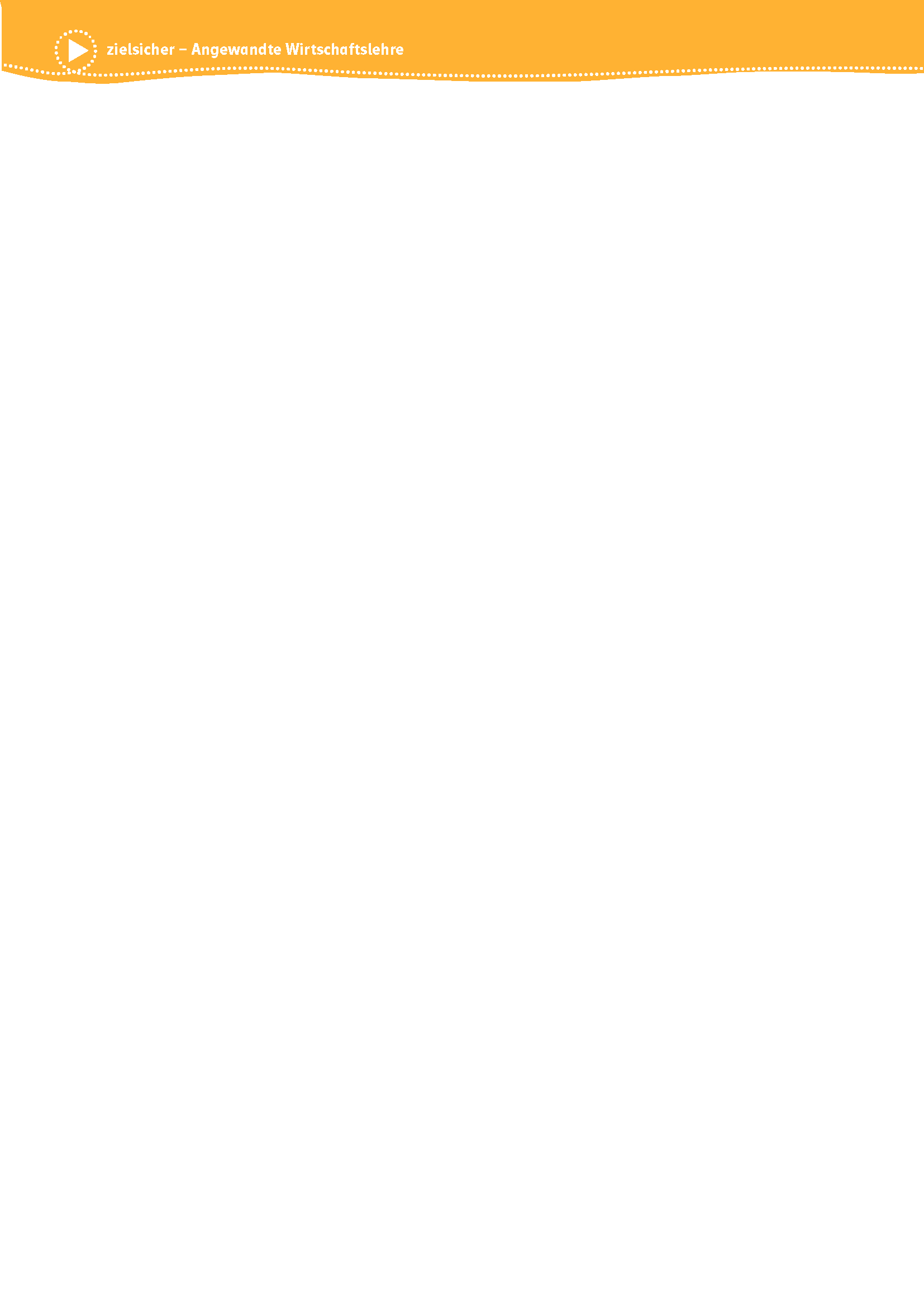 Bedingungen
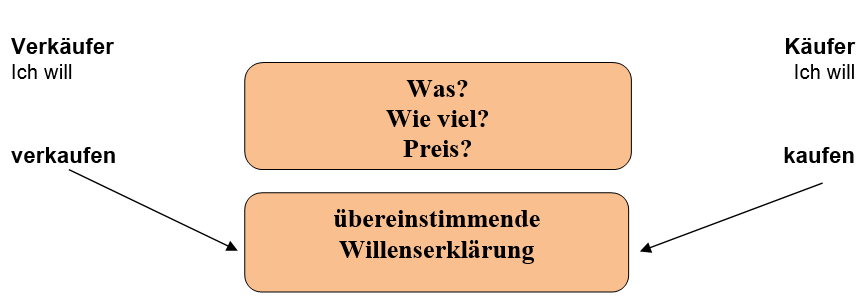 Übereinstimmende Willenserklärung

 Geschäftsfähigkeit 

 freiwilliger Abschluss des Vertrages

 Möglichkeit des Geschäftes

 Erlaubtheit des Vertragsinhaltes
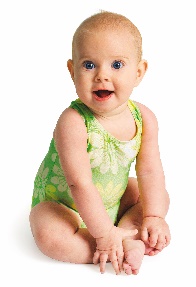 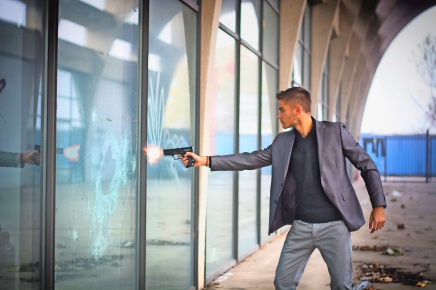 © Photodisc / Thinkstock
©  Art-Of-Photo / Thinkstock
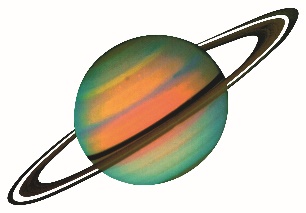 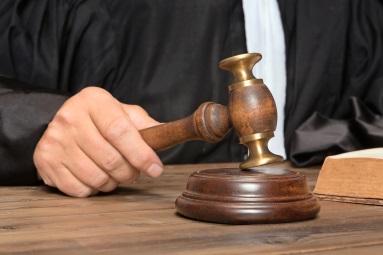 ©  Ingram Publishing
©  Studio-Annika / Thinkstock
© Österreichischer Bundesverlag Schulbuch GmbH & Co. KG, Wien 2019 | www.oebv.at | zielsicher AWL